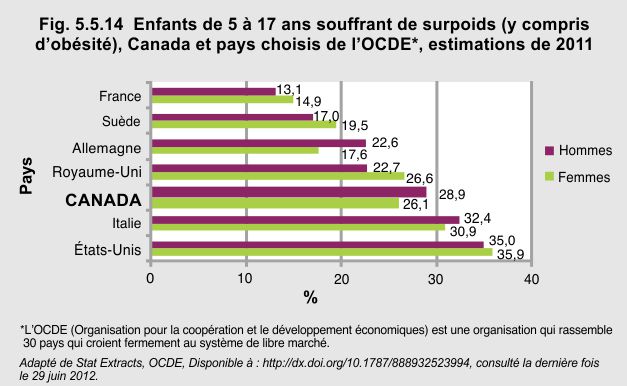 [Speaker Notes: Par rapport aux enfants d’un certain nombre de pays de l’OCDE, les enfants canadiens sont plus susceptibles de faire de l’embonpoint ou d’être obèses. Seuls les États-Unis et l’Italie enregistrent des taux d’embonpoint/d’obésité plus élevés parmi les enfants de 5 à 17 ans. Selon le rapport de 2011, Panorama de la santé, dans la plupart des pays de l’OCDE, un enfant sur cinq a un excès de poids1. 

1OCDE (2011). Panorama de la santé 2011 : Indicateurs de l’OCDE, Éditions OCDE, Disponible à : http://www.oecd-ilibrary.org/social-issues-migration-health/
panorama-de-la-sante-2011_health_glance-2011-fr;jsessionid=52p0f3ib6snjo.x-oecd-live-02, consulté la dernière fois le 29 juin 2012.

Conséquences
« La recherche a montré que le surpoids fait courir aux enfants le risque de contracter une série de problèmes de santé évitables, y compris deux types de diabètes, des maladies cardiovasculaires, des problèmes articulatoires et des problèmes de santé mentale. »2 L’épidémie croissante d’obésité au Canada s’explique en partie par le style de vie de plus en plus sédentaire de la population, par le manque d’accès à des aliments sains et une diminution du niveau d’activité physique. 

2Jeunes en forme Canada, 2011, disponible à : http://dvqdas9jty7g6.cloudfront.net/reportcard2011/ahkcreportcard20110429final.pdf, consulté la dernière fois le 29 juin 2012]